Katritsis GD, Katritsis DG
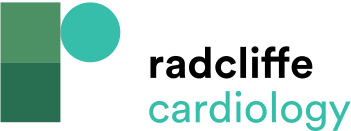 ACC 2017: Recommended Durations for Withholding Direct Oral Anticoagulants Based on Procedural Bleed Risk and Estimated CrCI When There Are No Increased Patient Bleed Risk Factors
Citation: Arrhythmia & Electrophysiology Review 2017;6(4):167–78.
https://doi.org/10.15420/aer.2017.23.1
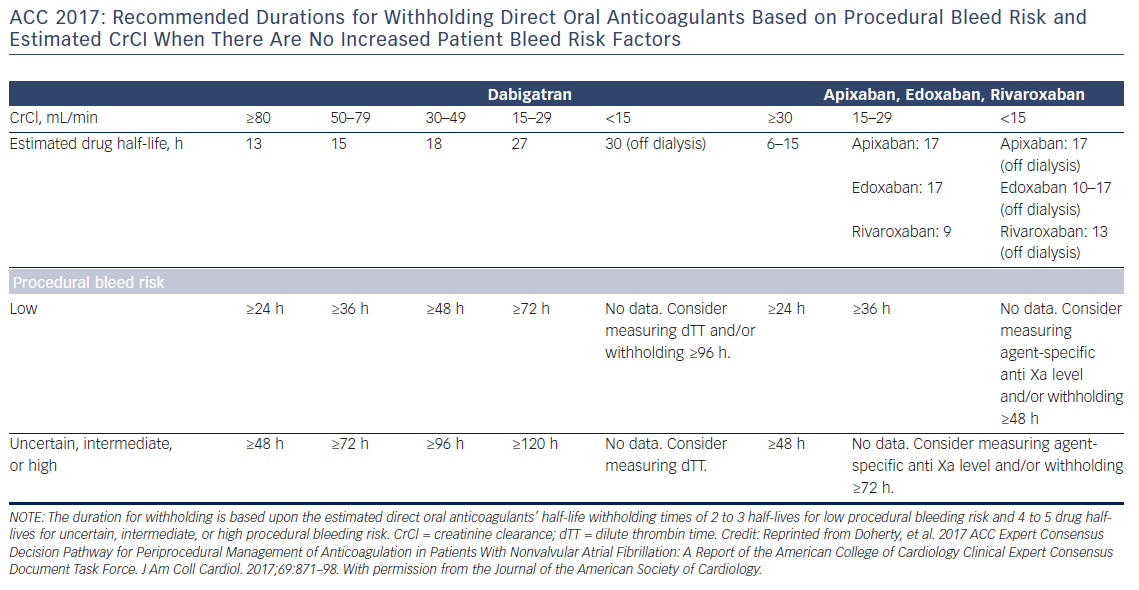